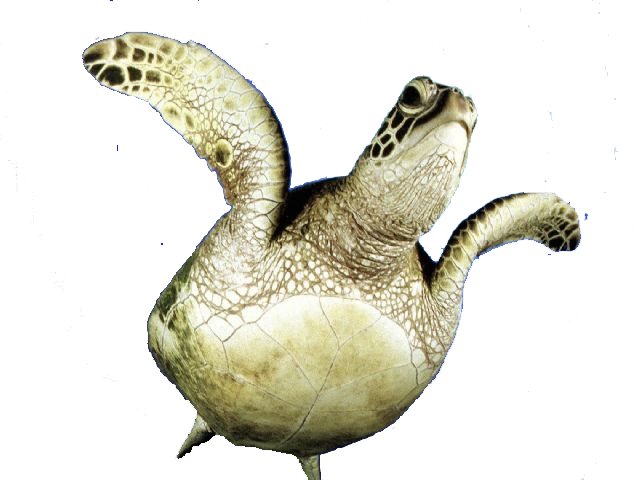 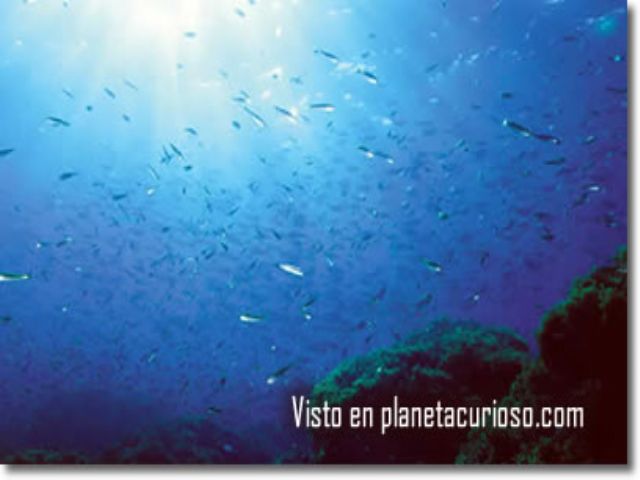 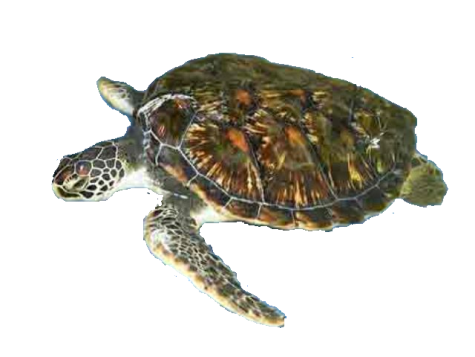 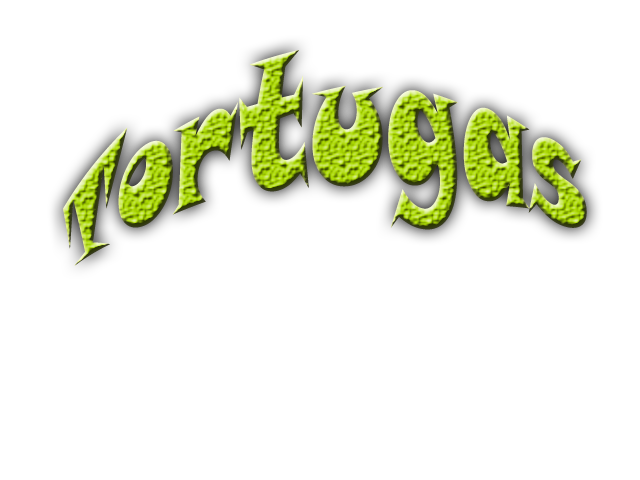 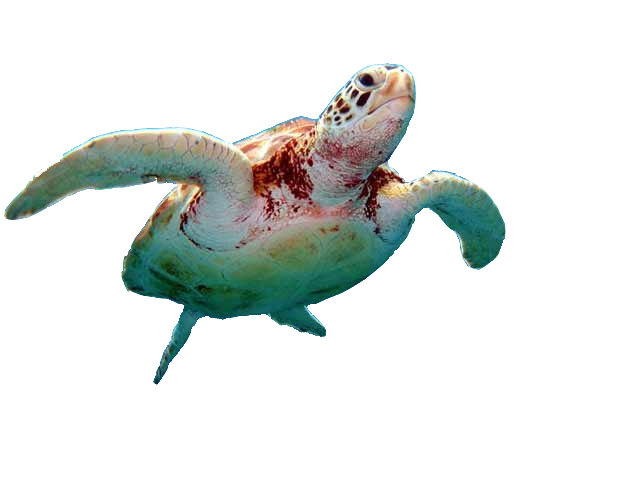 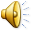 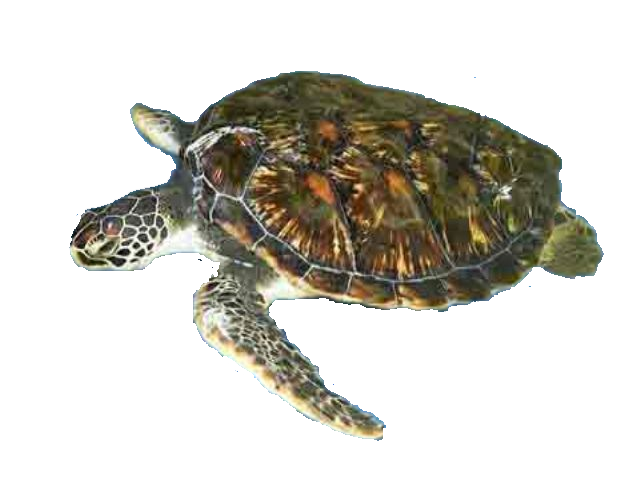 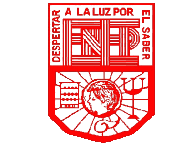 EVA ANAHI LUNA BECERRIL
3° AÑO SECC. “B”  5 DE NOVIEMBRE ¿ 2011
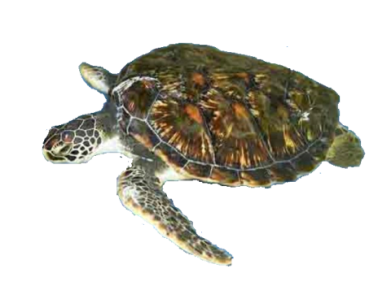 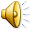 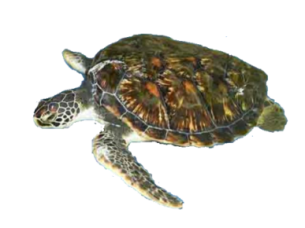 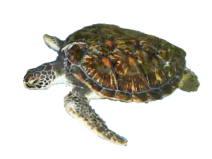 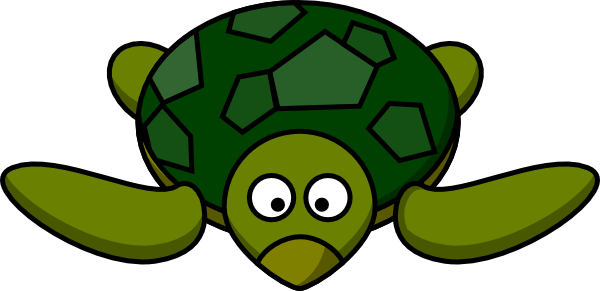 MENÚ

 Introducción
 Video
 Juego 
 Imprimibles
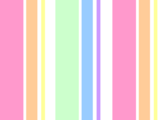 Hola tortuguita…!!! ¿Por qué estas triste?
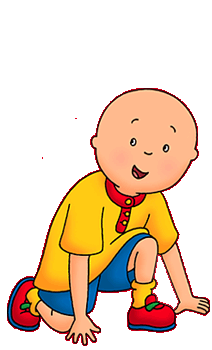 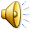 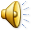 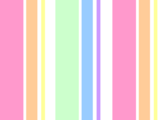 ¿Quieres saberlo? 
Observa este video con mucha atencion…
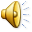 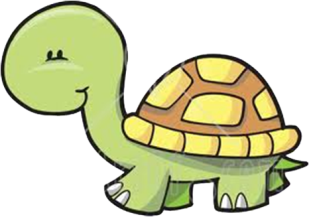 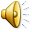 saltar
siguiente
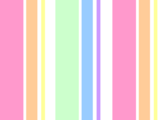 No puedo creerloo!!!
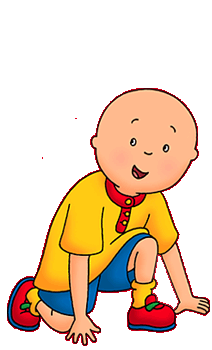 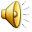 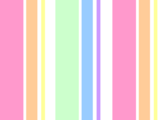 Así es … pero ¿ya sabes como puedes ayudarnos verdad?
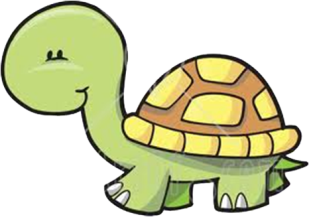 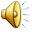 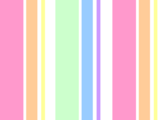 Si, creo que si se lo que tengo que hacer,
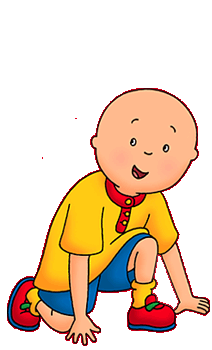 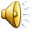 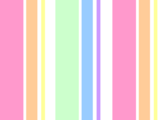 Bueno pues ahora te pondré un EXAMEN!!!
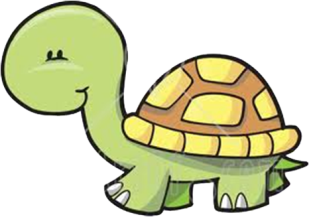 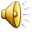 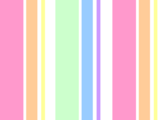 NOOOO!!! A MI NO ME GUSTAN LOS EXAMENES!! 
Pero …creo que si puse atención
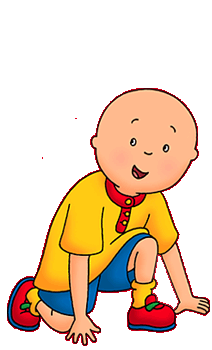 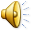 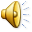 AYUDA A LAS TORTUGAS MARINAS 
Y CONSTESTA LAS SIGUIENTES PREGUNTAS
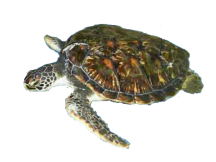 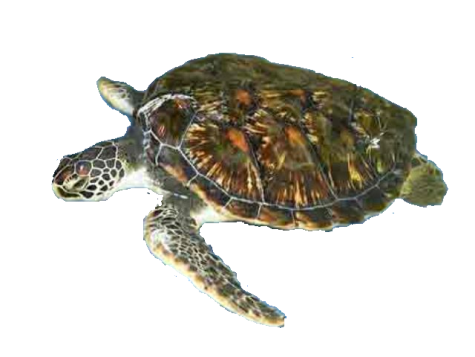 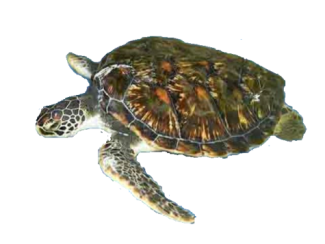 CLIK AQUI
saltar
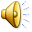 ¿En donde viven  y nadan las tortugas marinas?
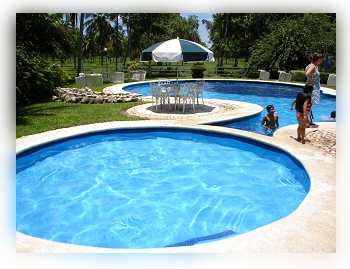 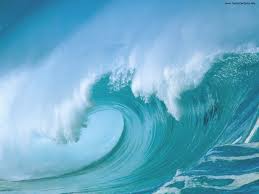 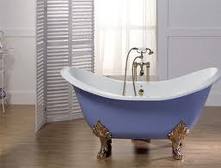 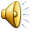 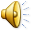 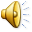 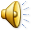 INCORRECTO!!
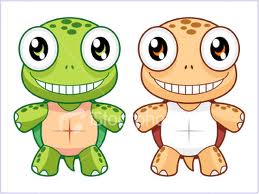 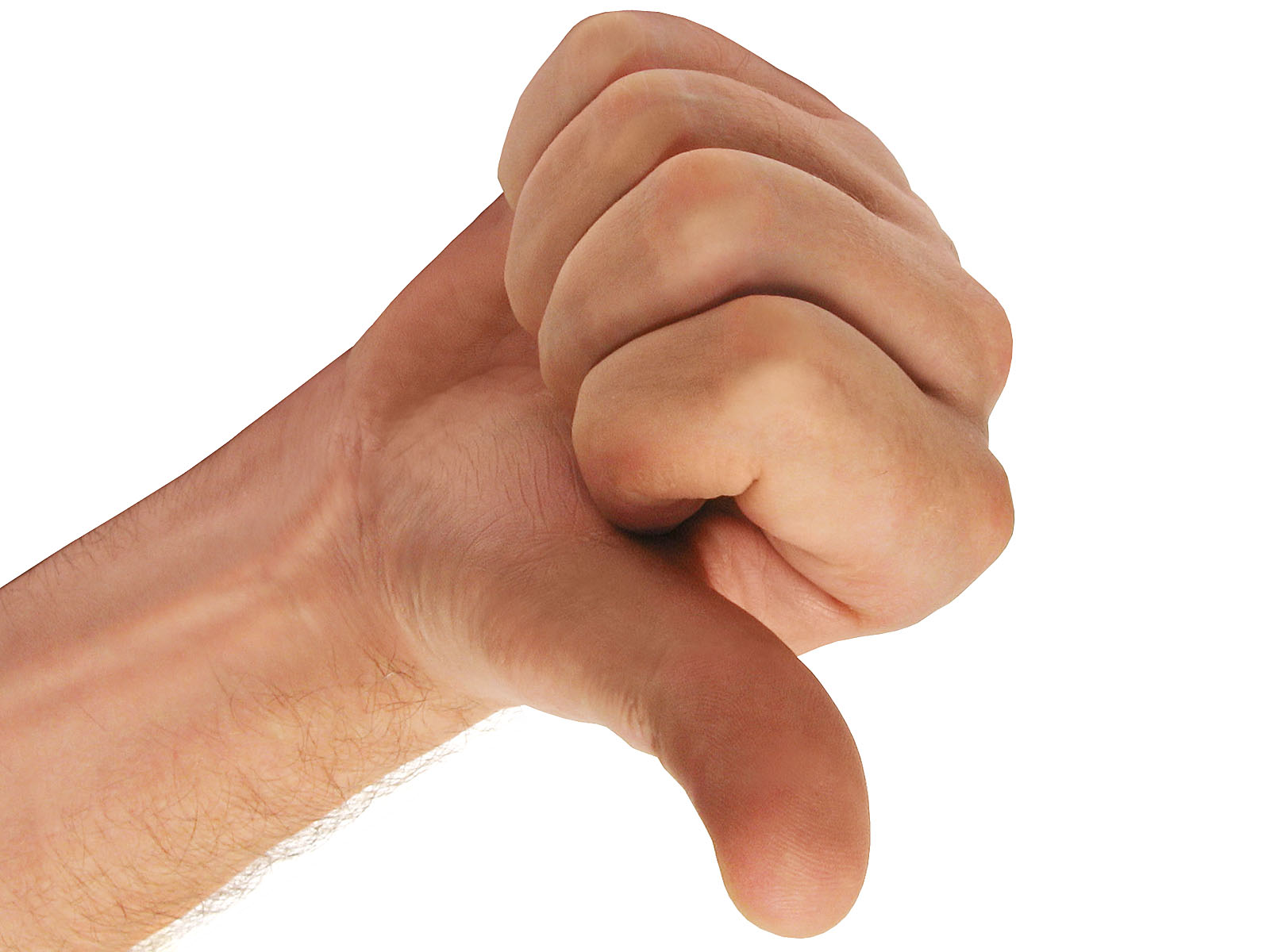 Regresar
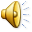 CORRECTO !!
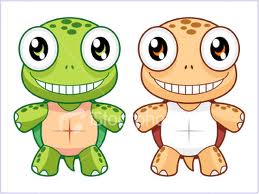 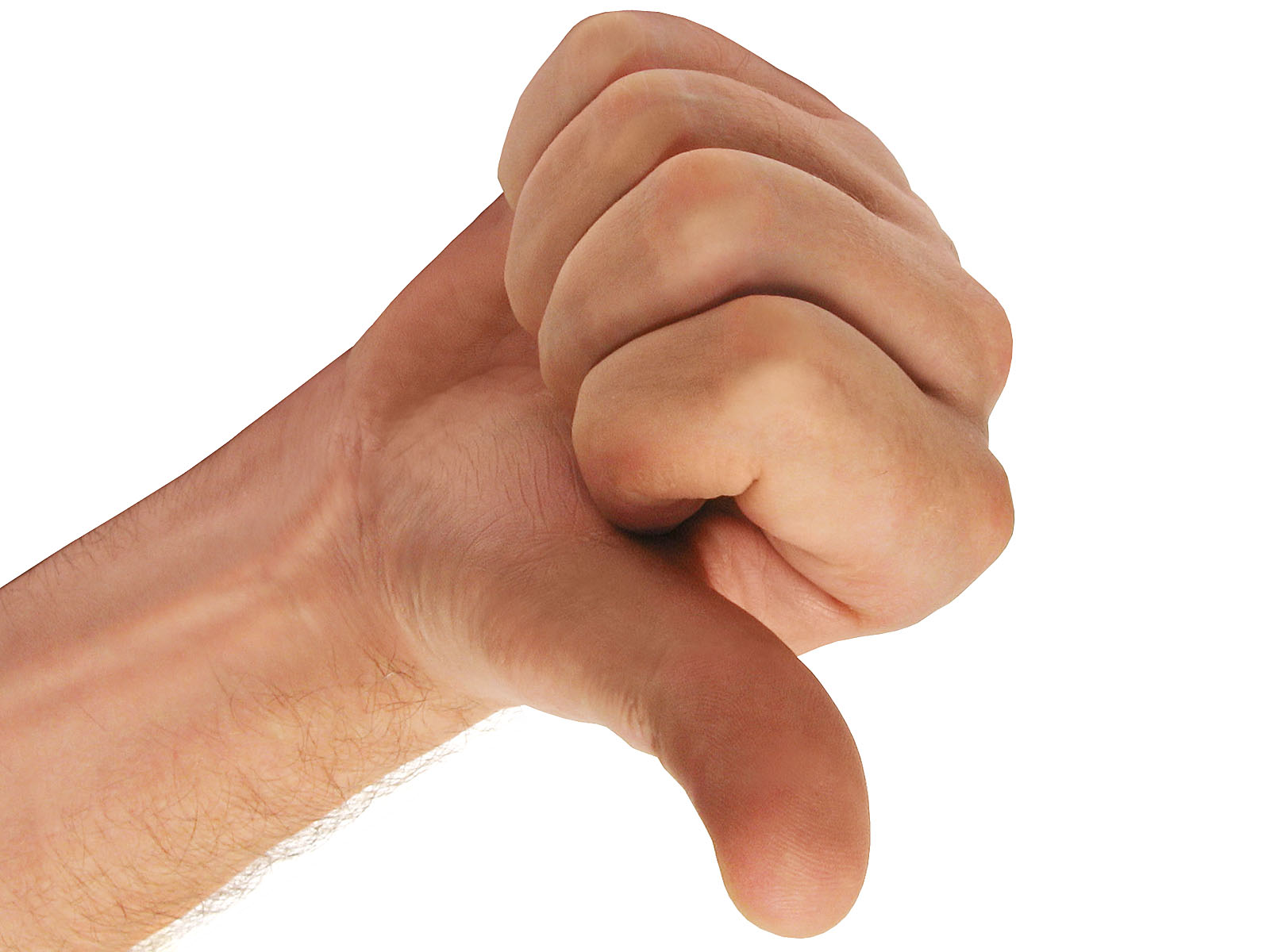 Siguiente
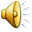 ¿Cuál es la acción correcta?
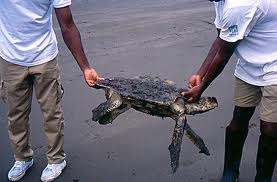 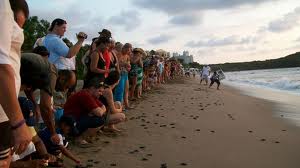 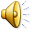 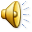 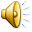 INCORRECTO!!
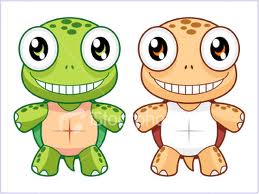 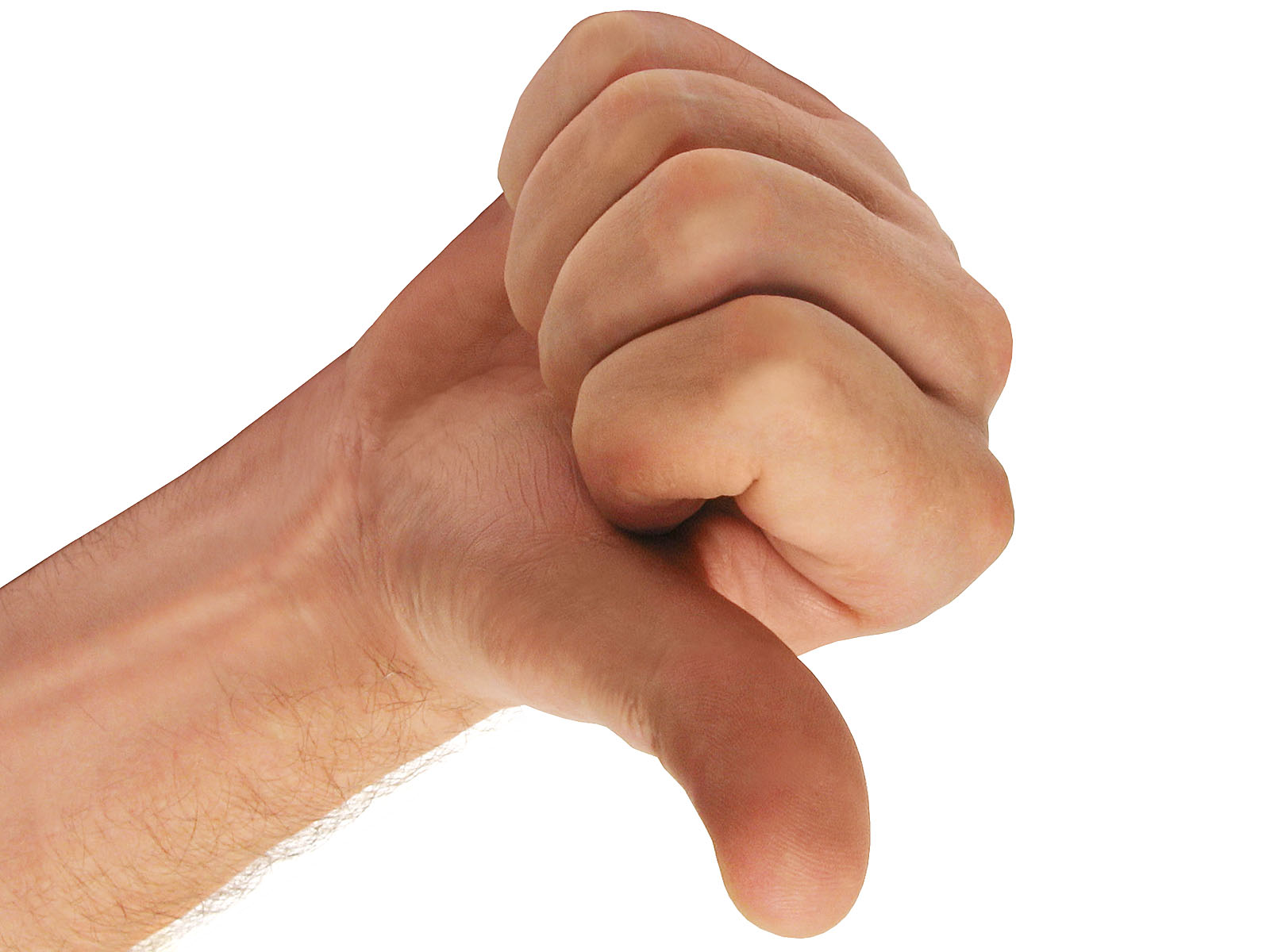 Regresar
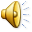 CORRECTO !!
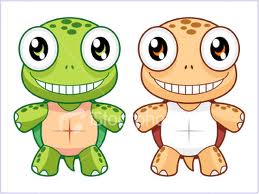 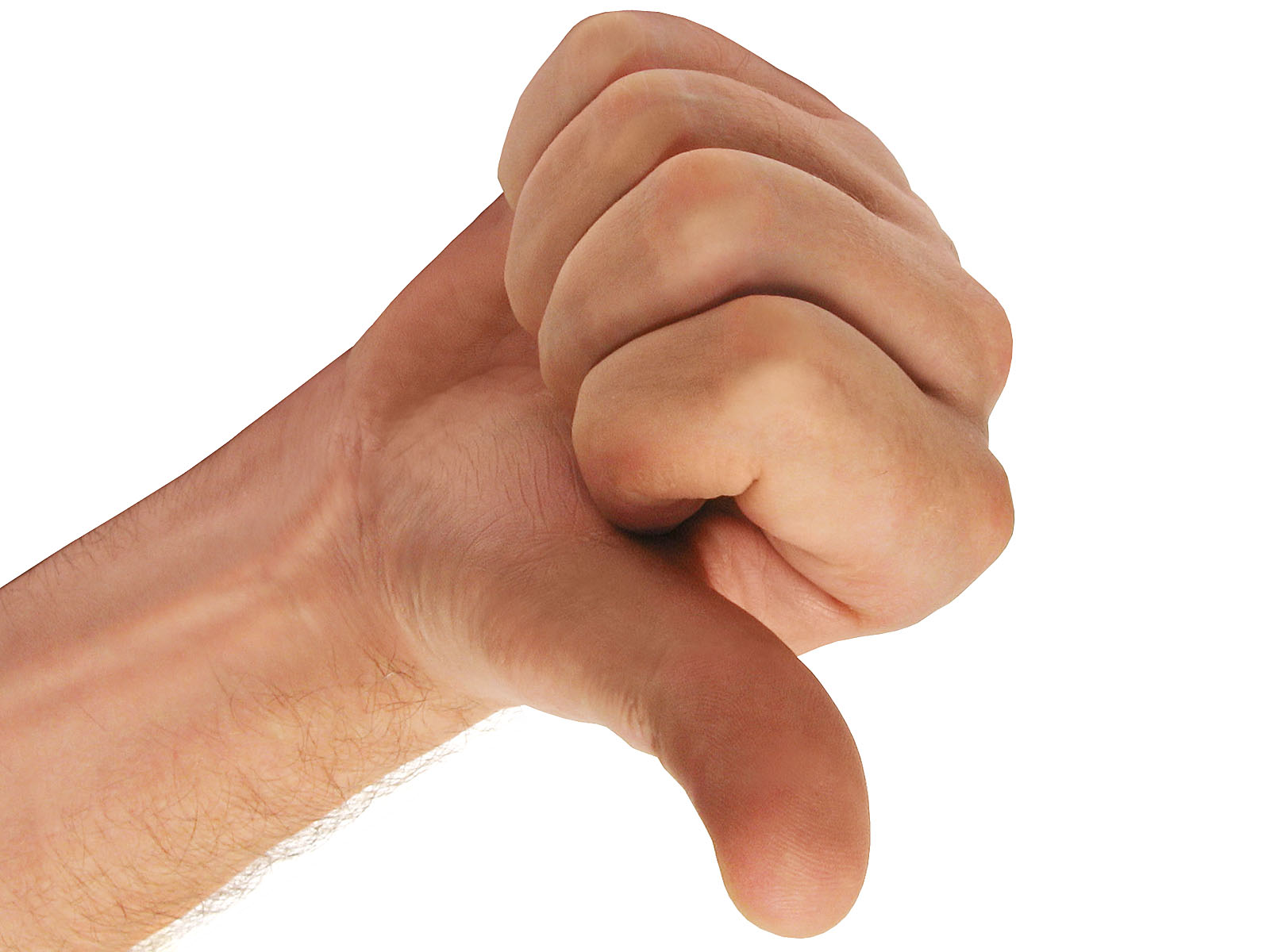 menú
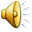 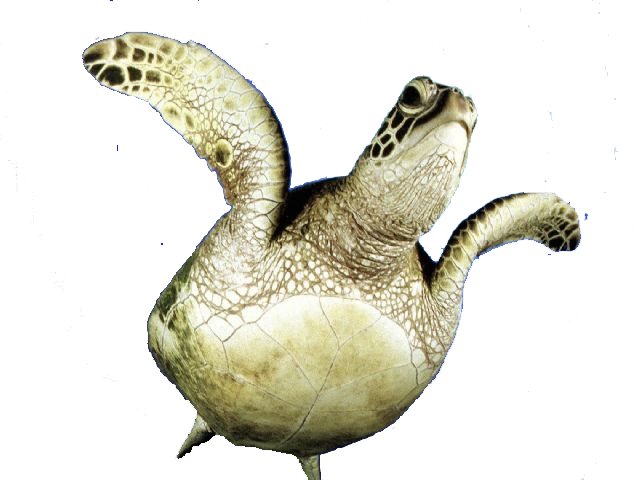 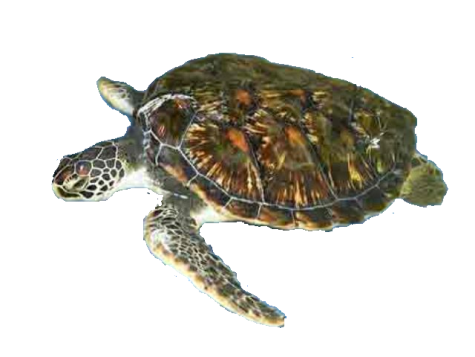 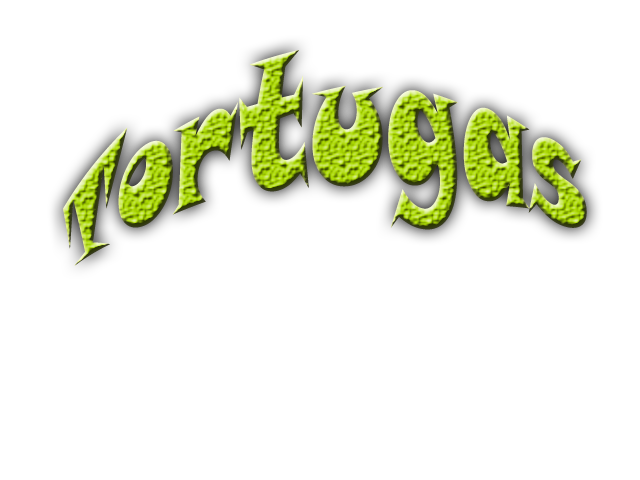 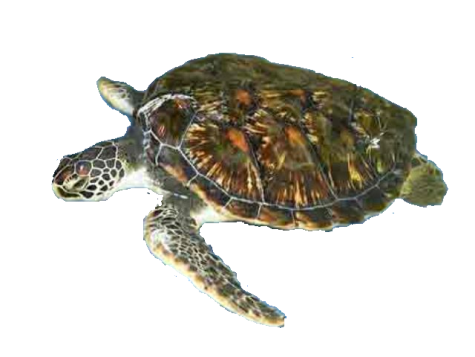 Selecciona el que quieres imprimir
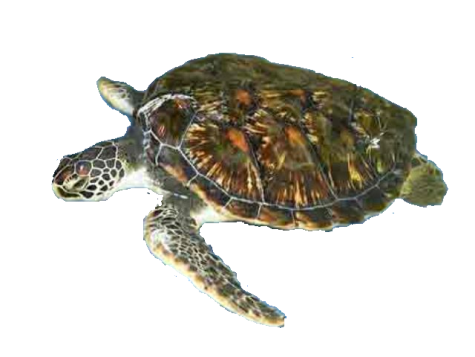 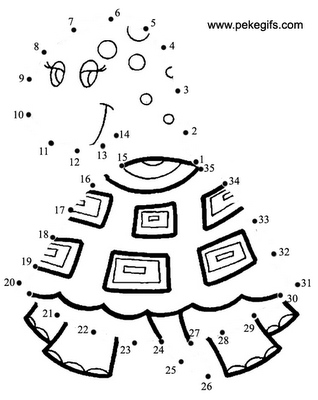 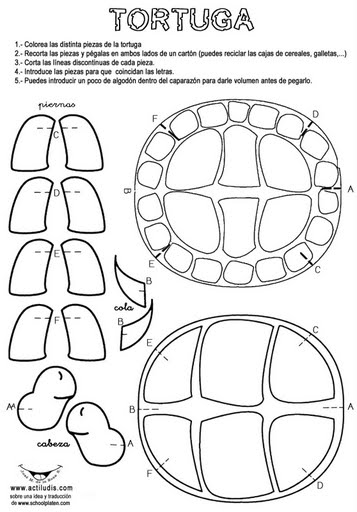 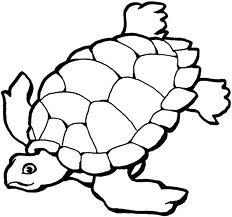 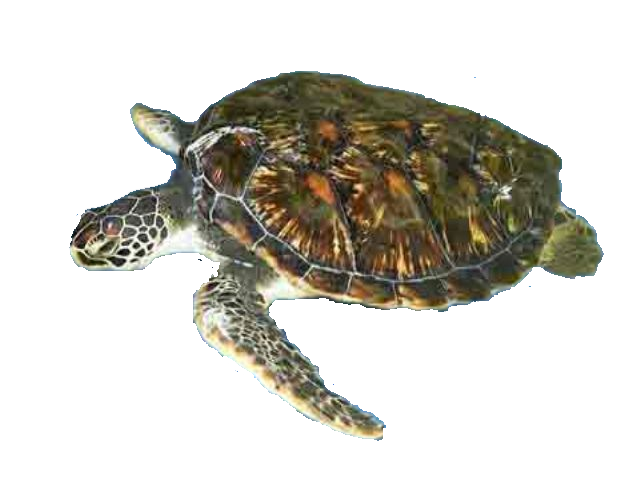 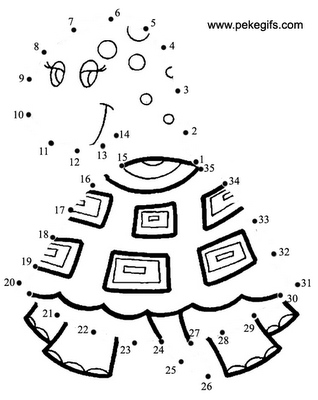 regresar
menú
Salir
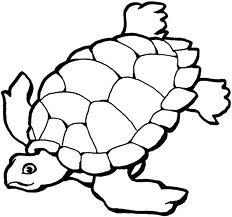 regresar
menú
Salir
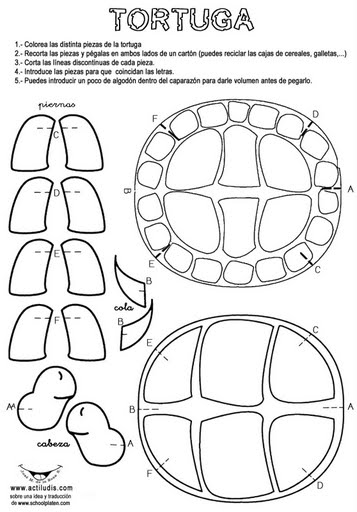 regresar
menú
Salir
INCORRECTO!!
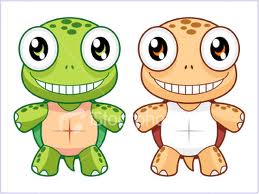 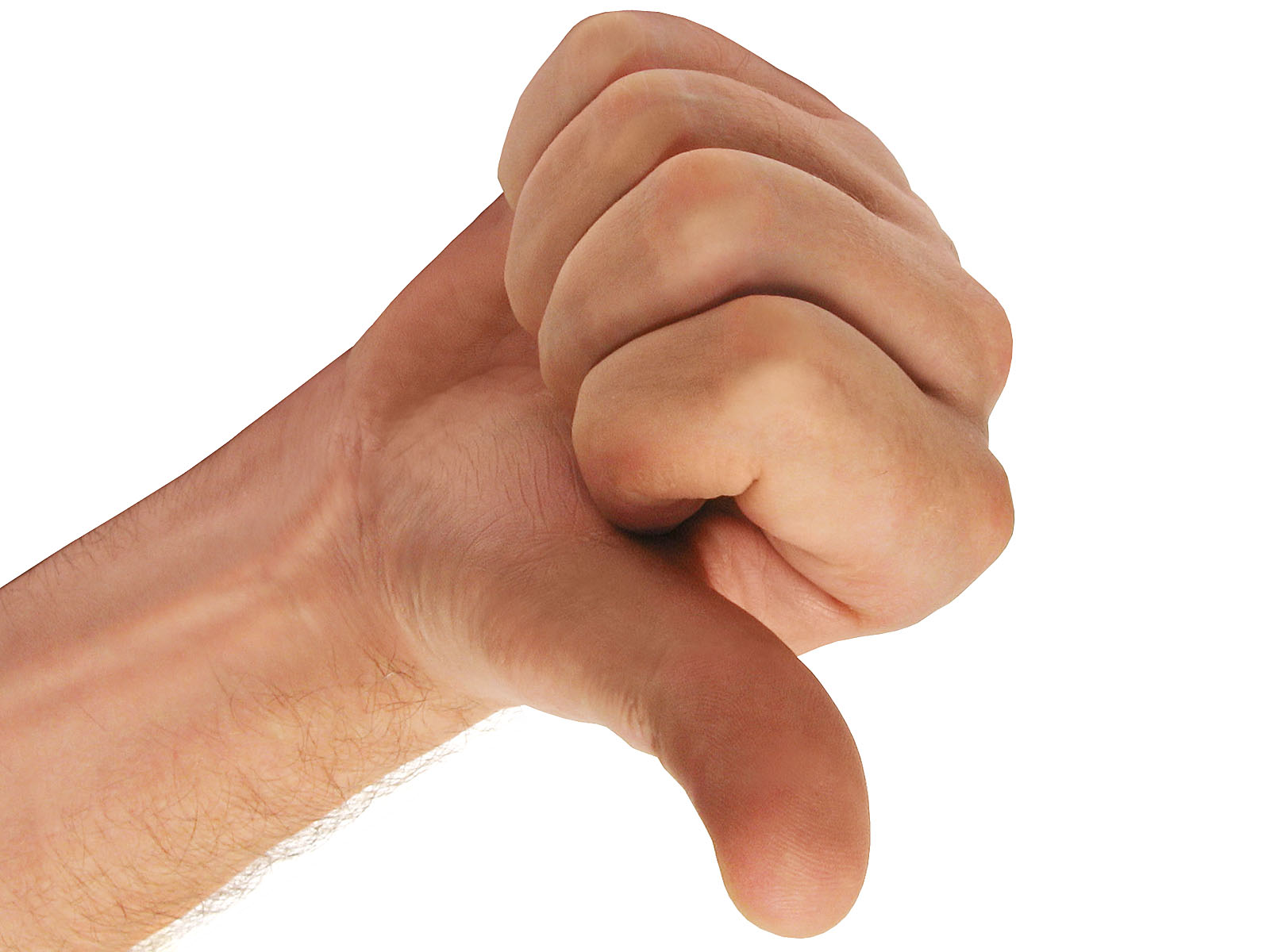 Regresar
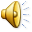